Кто хочет стать отличником?Итоговый урок-игра по ОБЖ 8 класс
Учитель – Рожкова Раиса Халдаровна
МКОУ Андреевкая СОШ 
Брединского района Челябинской области
Отборочный тур
Расставьте в правильном порядке последовательность действия при пожаре на даче:
Если пожар застал вас дома, и нет возможности выйти, то постарайтесь спуститься в подвал (если он есть). Плотно закройте люк и обложите щели одеждой.
Немедленно оповестите жителей близлежащих домов о пожаре криками
Примите участие в тушении пожара, используя для этого ведра с водой, песком, а зимой – снег
Сообщите о пожаре в пожарную охрану с ближайшего телефона по номеру 01
После ликвидации пожара привлеките внимание пожарных стуком или криком для освобождения вас из подвала.
Правила игры
1 балл
2 балла
3 балла
4 балла
5 баллов
5+1 балл
5+2 балла
5+3 балла
5+4 балла
 5+5 баллов
 5+5+1 балл
 5+5+2 балла
 5+5+3 балла
 5+5+4 балла
 5+5+5 баллов
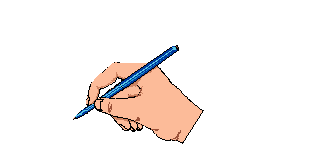 Подсказки
Помощь зала 
  50 на 50
  Помощь друга
Что означает ОБЖ?
Цена вопроса – 1 балл
Очень бабушку люблю
Основы будущей жизни
Основы безопасности жизнедеятельности
Очень боюсь жить
Вы заработали - 1 балл
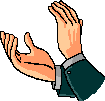 Производственные аварии и катастрофы относятся к:
Цена вопроса – 2 балла
ЧС экологического характера 
ЧС природного характера
ЧС техногенного характера 
Стихийным бедствиям
Вы заработали - 2 балла
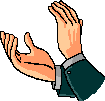 Что такое пожар?
Цена вопроса – 3 балла
Химическая реакция окисления,  сопровождающаяся выделением    большого    количества тепла  и света
Неконтролируемое  стихийно развивающееся  горение, причиняющее  материальный ущерб,  вред  жизни и здоровья  людей
Частный случай  горения, протекающий  мгновенно, с кратковременным  выделением   значительного количества  тепла и света
Большой огонь
Вы заработали - 3 балла
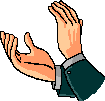 Придя  вечером  домой,  вы  почувствовали  запах  газа. Ваши  действия:
Цена вопроса – 4 балла
Включите  свет, позвоните  по  телефону «04»
Сообщите  соседям и  от  них  позвоните  в  газовую  службу
Откроете окна,  перекроете  газ.  Если  запах  газа  не устранится, позвоните от  соседей
Откроете окна, при помощи свечи определите  место утечки газа
Вы заработали - 4 балла
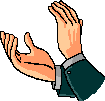 Что такое ДТП?
Первая несгораемая сумма – 5 баллов 
Событие, возникшее а процессе движения по дороге транспортного средства и с его участием, при котором погибли или ранены люди, повреждены транспортные средства, сооружения, грузы либо причинен иной материальный ущерб
Событие, возникшее а процессе движения по дороге пешехода и с его участием, при котором погибли или ранены люди, повреждены транспортные средства, сооружения, грузы либо причинен иной материальный ущерб
Не соблюдение правил дорожного движения
Событие, возникшее а процессе движения по дороге транспортного средства и с его участием, при котором  не пострадали люди, но повреждены транспортные средства, сооружения, грузы либо причинен иной материальный ущерб
Поздравляем! Вы заработали – 5 баллов
Процесс горения  протекает при наличии:
Цена вопроса – 6 баллов
Возможности для  теплообмена
Горючего  вещества, окислителя и  источника воспламенения
Горючего  вещества  и  восстановителя
Притока воздуха
Вы заработали – 
6 баллов
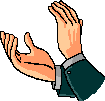 Что  такое  взрыв?
Цена вопроса – 7 баллов
Неконтролируемое стихийно  развивающееся  горение
Химическая  реакция  окисления,   сопровождающаяся выделением  большого количества  тепла и свечением
Частный случай  горения, протекающий мгновенно, с кратковременным  выделением  значительного количества тепла и света
Радиационное облучение
Вы заработали – 
7 баллов
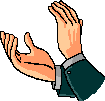 Находясь  дома  один,  вы  вдруг  услышите   прерывистые  гудки  предприятий и машин.  Ваши  действия:
Цена вопроса – 8 баллов
Немедленно  покинете помещение  и  спуститесь в  убежище
Это  сигнал  «Радиоактивная опасность!». Вы плотно  закроете все  форточки  и двери
Это  сигнал «Внимание  всем!». Услышав  его, вы  немедленно  включите телевизор, радиоприемник и будете  слушать  сообщение 
Позвоните 02
Вы заработали – 
8 баллов
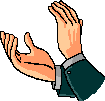 Отравление  каким сильнодействующим ядовитым  веществом произошло, если имеются следующие признаки: ощущение удушья, кашель, раздражение кожи, слезотечение, резь в  глазах, насморк, боли  в желудке?
Цена вопроса – 9 баллов
Аммиак
Хлор
Фосген
Окись углерода
Вы заработали – 
9 баллов
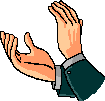 Систему, созданную  в  России для  предупреждения  и  ликвидации  чрезвычайных  ситуаций,  называют:
Цена вопроса – 10 баллов. 
Вторая несгораемая сумма
Система  наблюдения  и   контроля   за   состоянием  окружающей  природной  среды
Система  сил  и   средств   для   ликвидации  последствий ЧС
Единая  государственная  система  предупреждения  и  ликвидации ЧС
Российская система предупреждения и ликвидации ЧС
Поздравляем! Вы заработали – 10 баллов
Выходя  из  зоны  химического  заражения  следует:
Цена вопроса – 11 баллов
Перпендикулярно  направлению   ветра;
 По  направлению  ветра;
 Навстречу  ветра.
Под углом к направлению ветра
Вы заработали – 
11 баллов
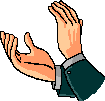 При  отравлении угарным  газом  прежде  всего необходимо:
Цена вопроса – 12 баллов
Согреть  пострадавшего, при  остановке или  нарушении  дыхания провести   искусственную  вентиляцию легких
Вынести  пострадавшего на  свежий  воздух и  обеспечить  доступ кислорода   к  дыхательным  путям
Дать  понюхать с  ватки  нашатырный  спирт, срочно  доставить пострадавшего  в лечебное  учреждение
Вынести  пострадавшего на  свежий  воздух и напоить молоком
Вы заработали – 
12 баллов
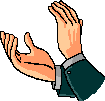 При  аварии на  химически  опасном объекте  произошла утечка хлора. Вы можете оказаться  в зоне заражения, живете на первом  этаже девятиэтажного дома. Как вы поступите?
Цена вопроса – 13 баллов
Останетесь  в своей  квартире
Укроетесь  в  подвале  здания
Поднимитесь на девятый  этаж  дома
Выполните герметизацию окон и дверей
Вы заработали – 
13 баллов
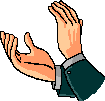 Родон – это:
Цена вопроса – 14 баллов
Бесцветный газ с резким запахом, легче воздуха, горюч, с воздухом образует взрывоопасную смесь
Серебристый жидкий металл плотностью 13,5 г/см, легко испаряется, токсичен
Газ желто-зеленого цвета с резким раздражающим специфическим запахом, тяжелее воздуха примерно в 2,5 раза
Газ без цвета, вкуса и запаха – один из продуктов распада урана-238
Вы заработали – 
14 баллов
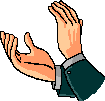 Мутагены способствуют:
Цена вопроса – 15 баллов. 
Третья несгораемая сумма.
Влиянию на клетки организма
Образованию в организме свободных радикалов
Укреплению иммунитета организма
Образованию в организме раковых клеток
Поздравляем 
с победой
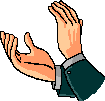